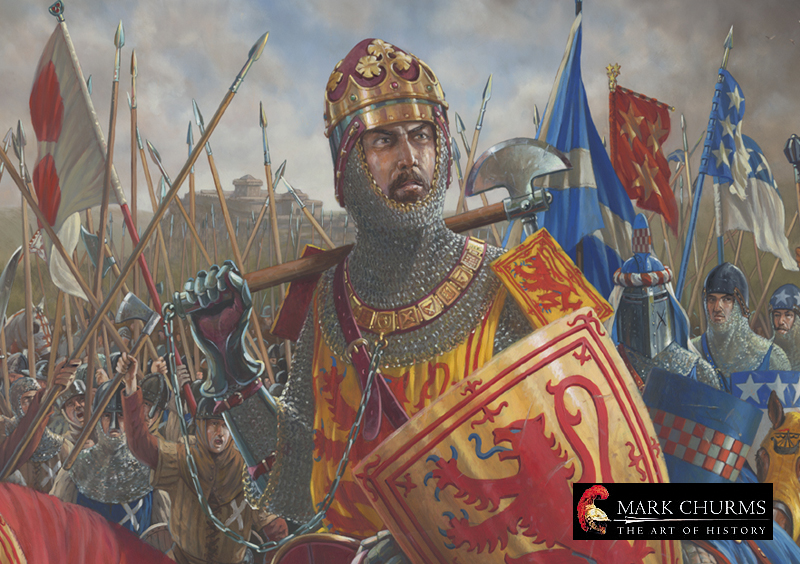 Describe how Robert Bruce defeated his Scottish enemies
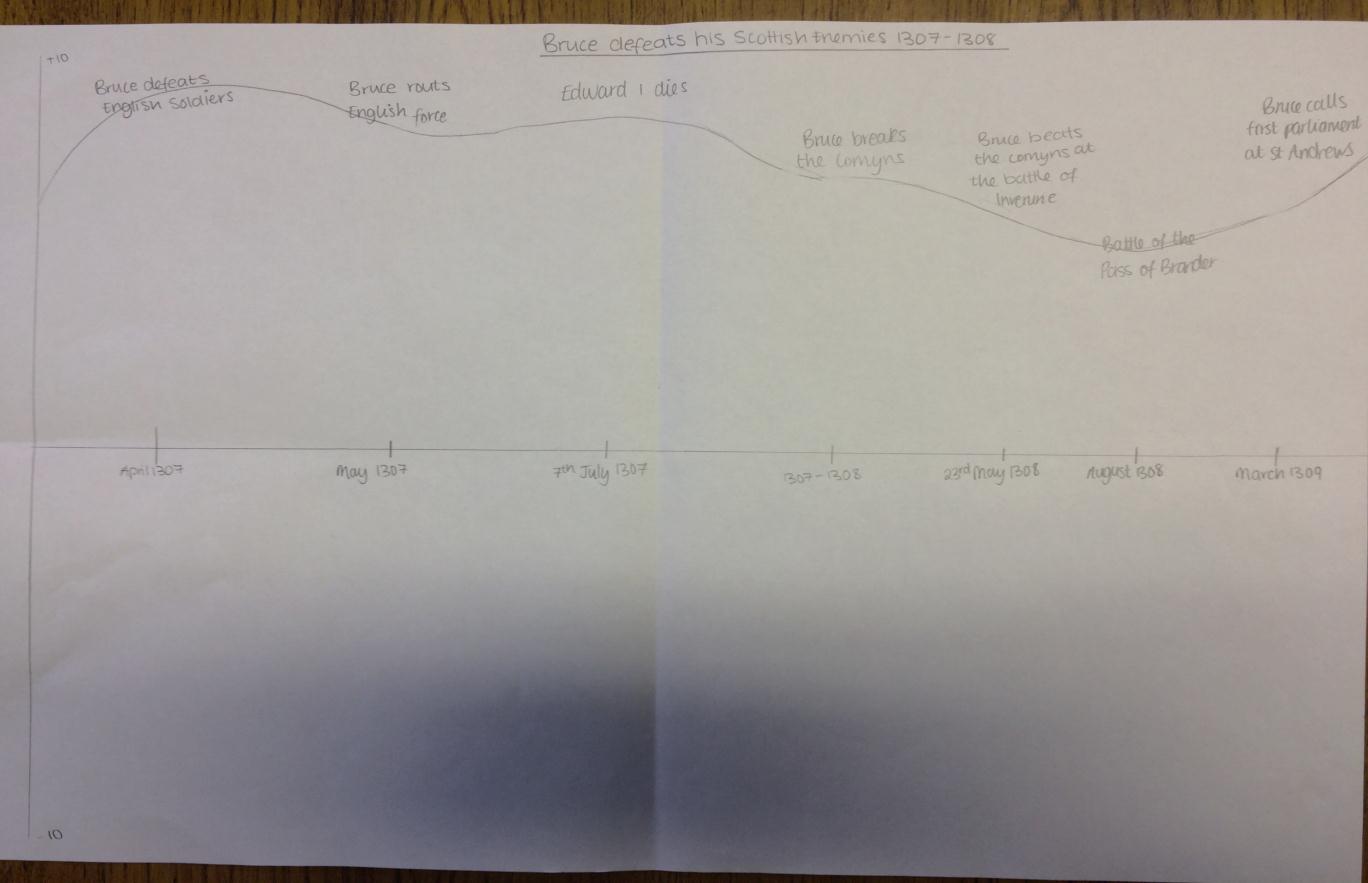 Carrie Ann McGrath helps answer this common question
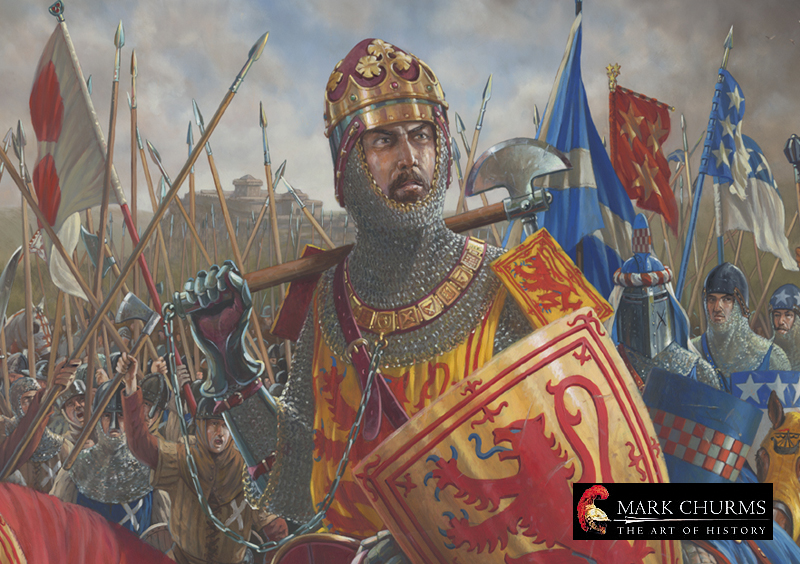 Describe how Robert Bruce defeated his English enemies